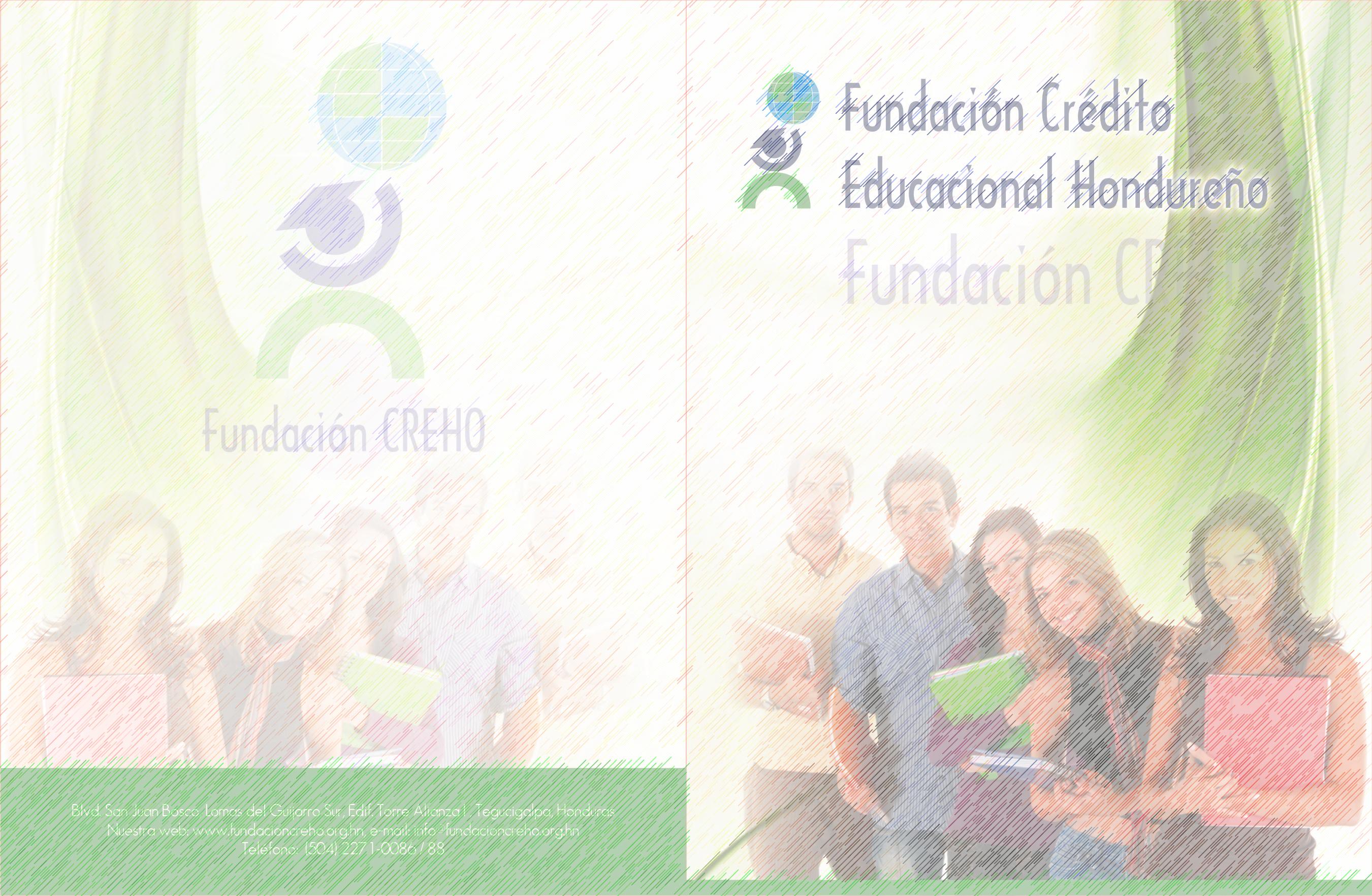 Fundación CREHO
¡¡Tu futuro comienza aquí!!
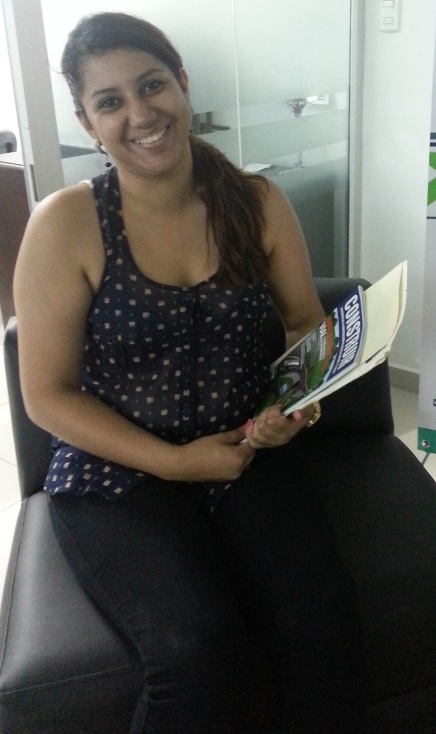 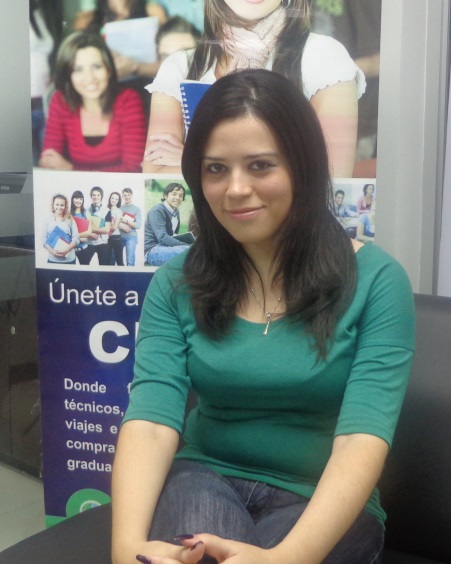 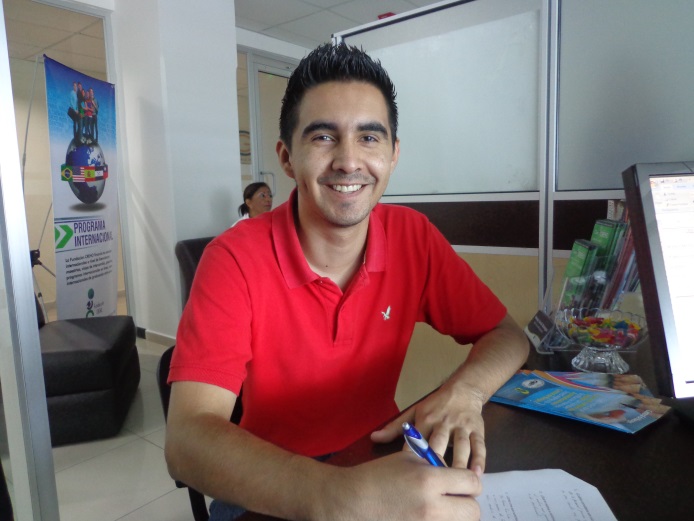 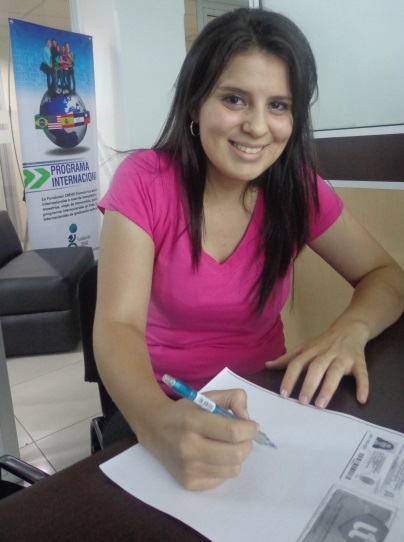 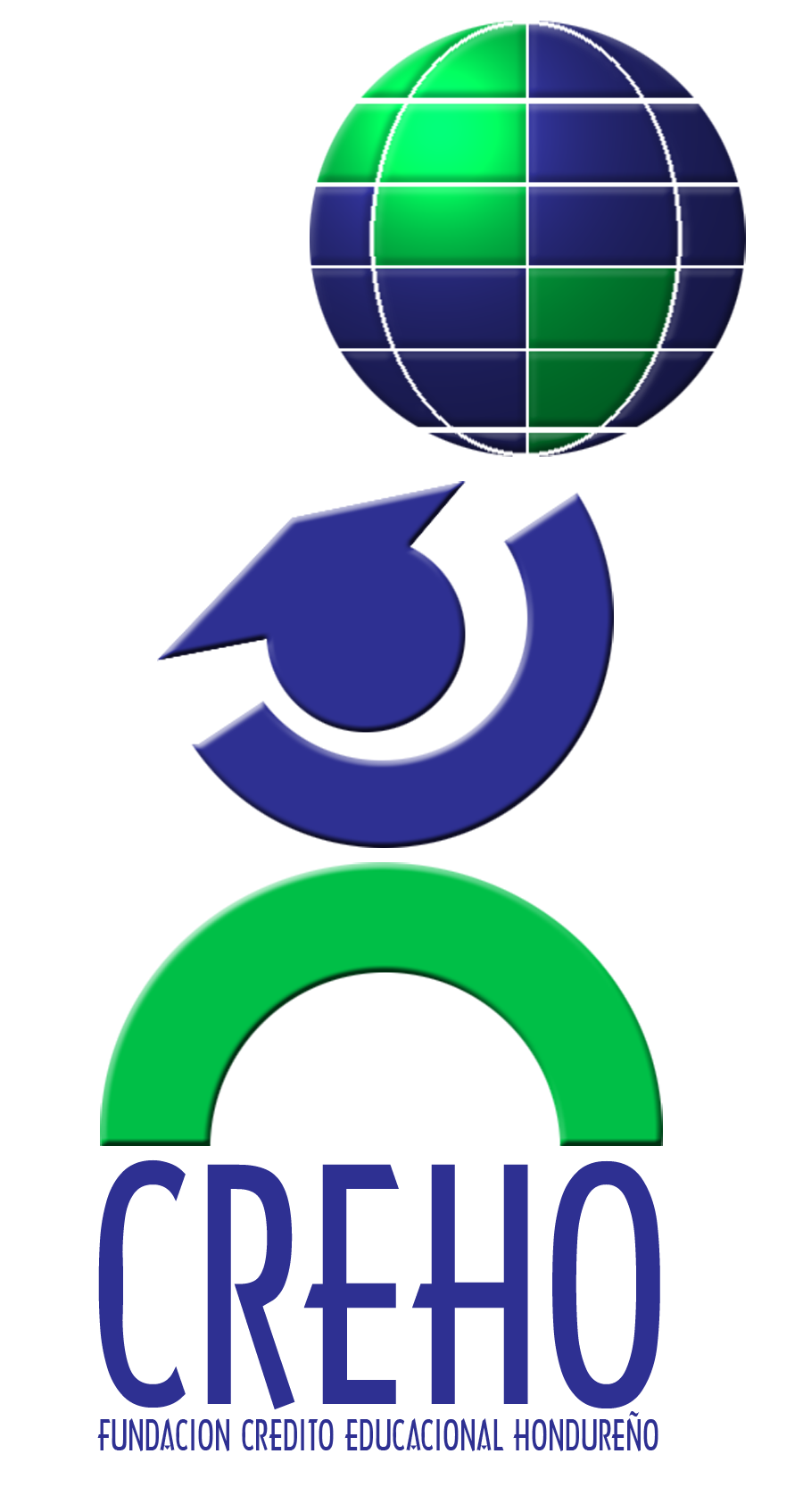 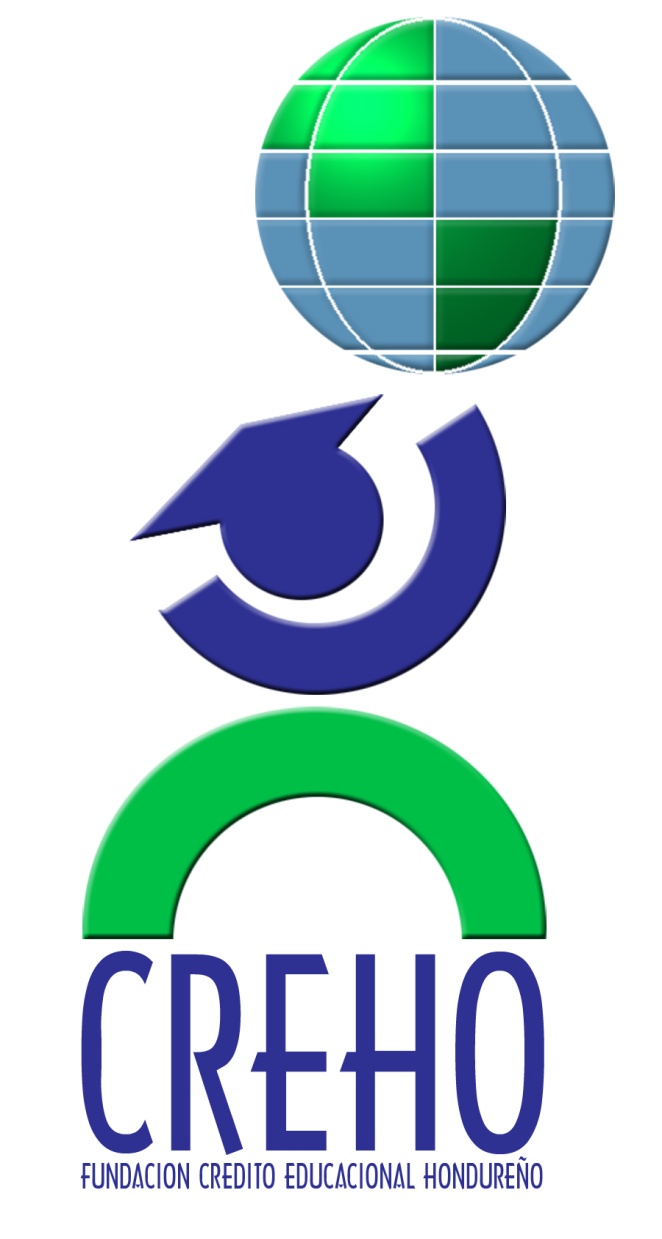 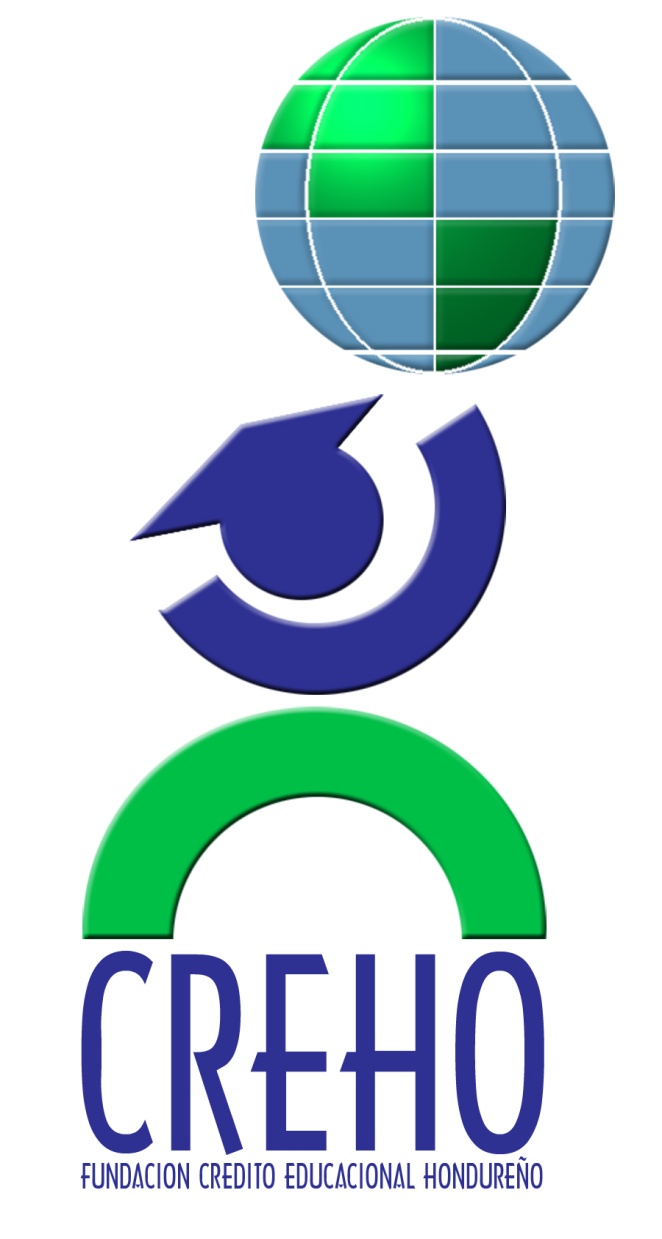 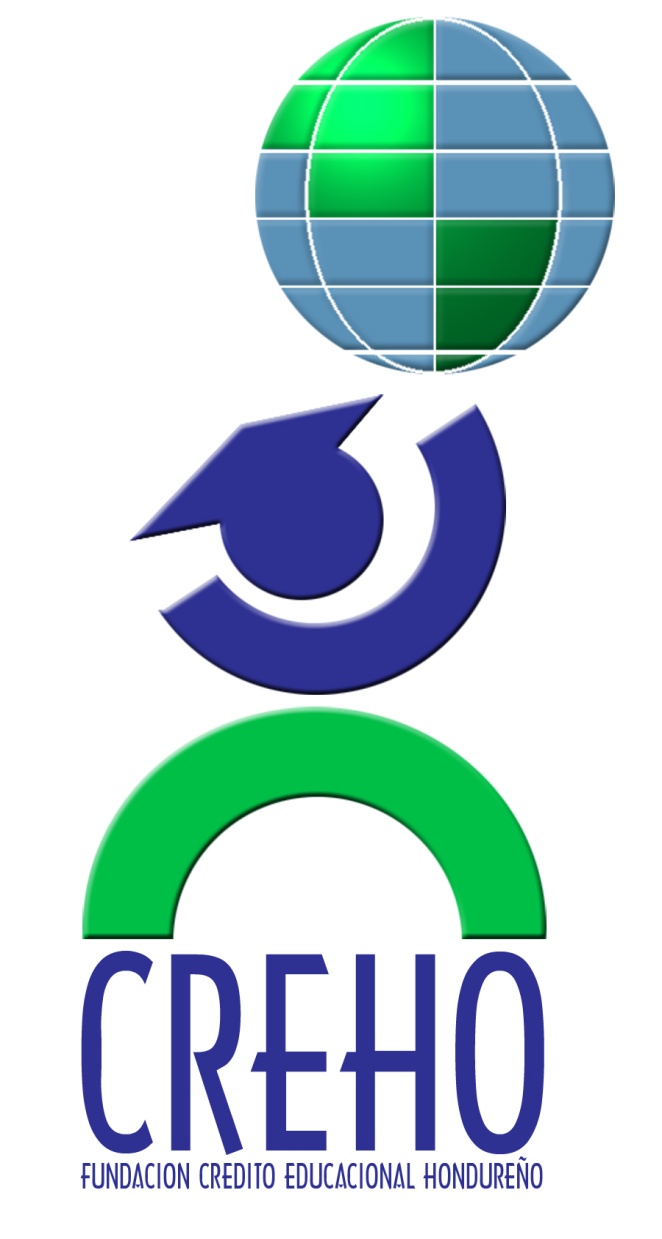 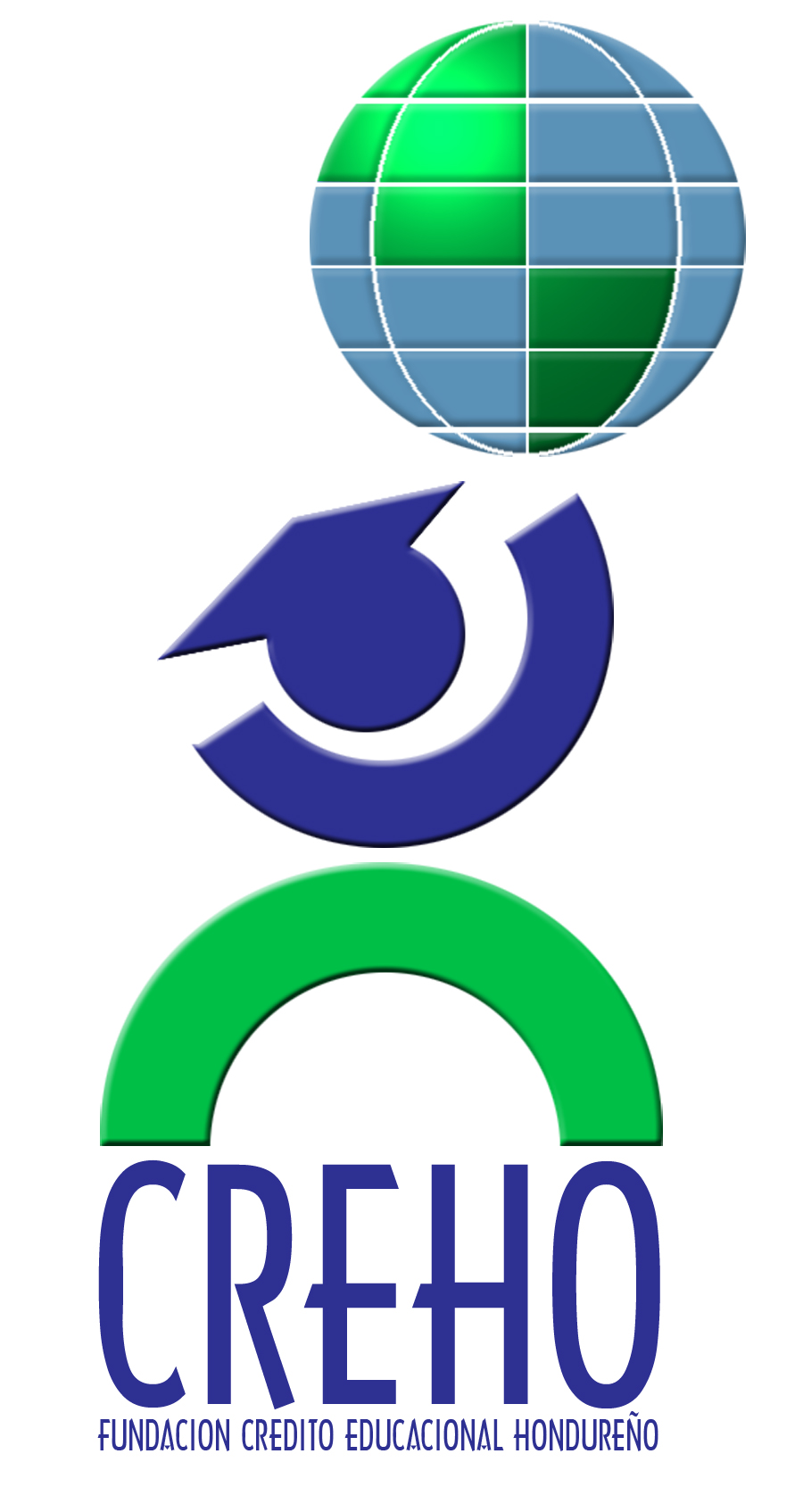 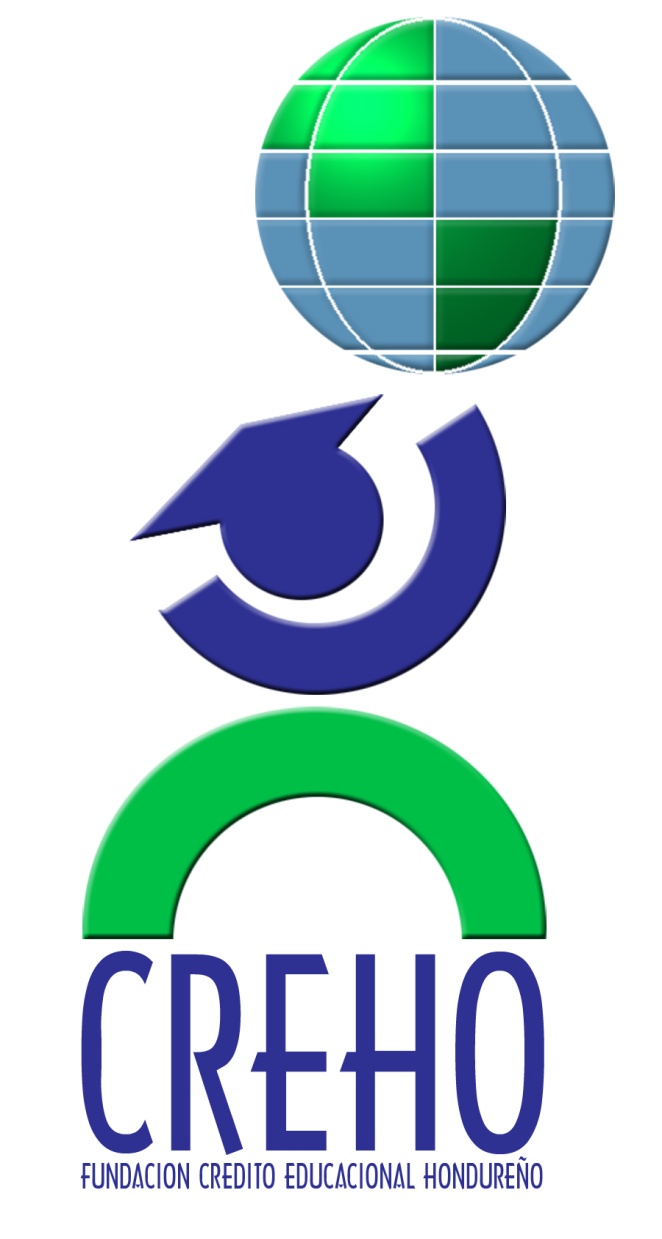 Misión
Somos una fundación dedicada a ofrecer productos y servicios crediticios ágiles, eficientes y flexibles para la juventud hondureña que les permita realizar estudios técnicos y/o superiores.
Visión
Ser la institución líder en brindar soluciones de crédito educativo, contribuyendo al desarrollo económico de Honduras.
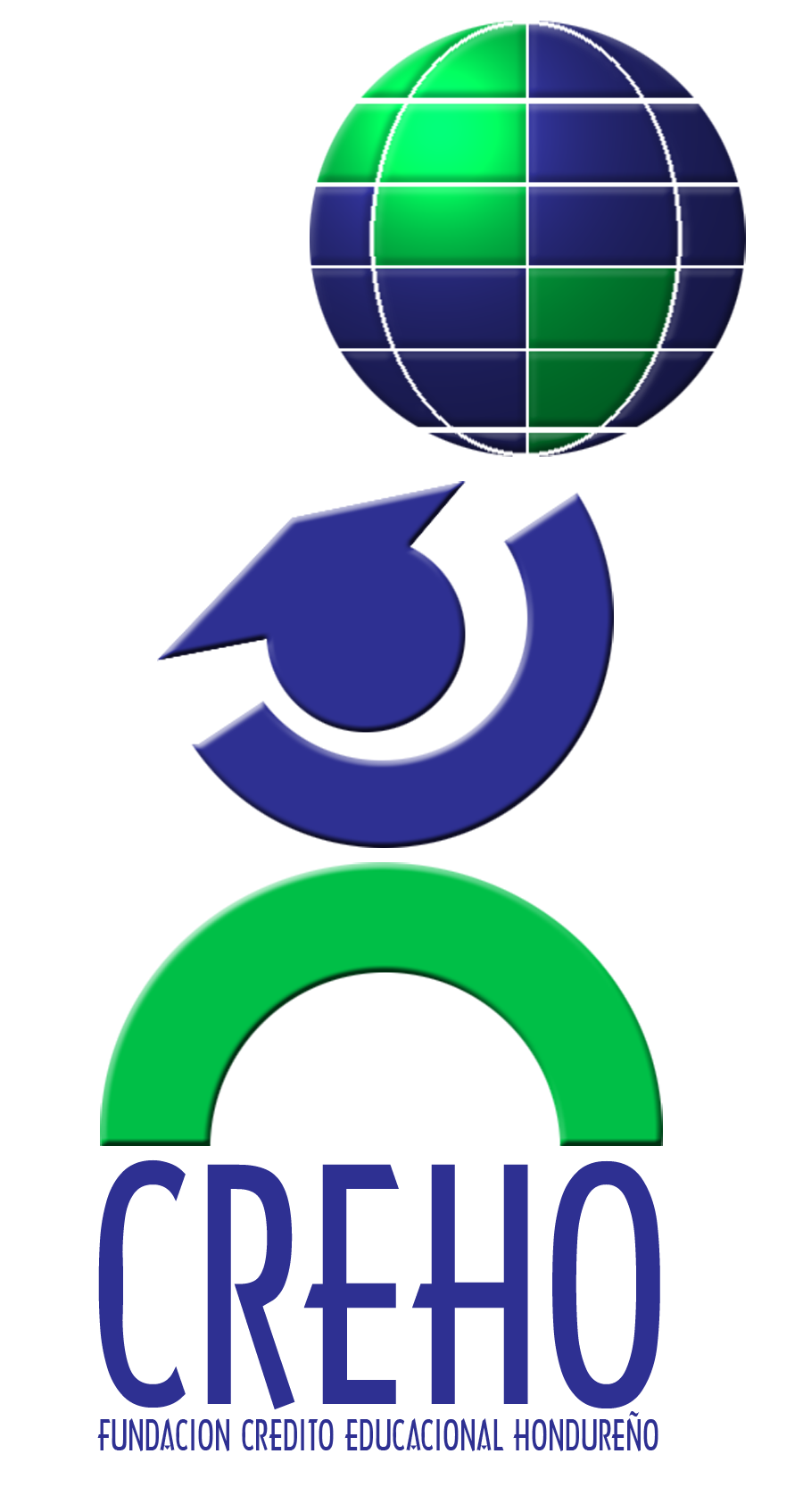 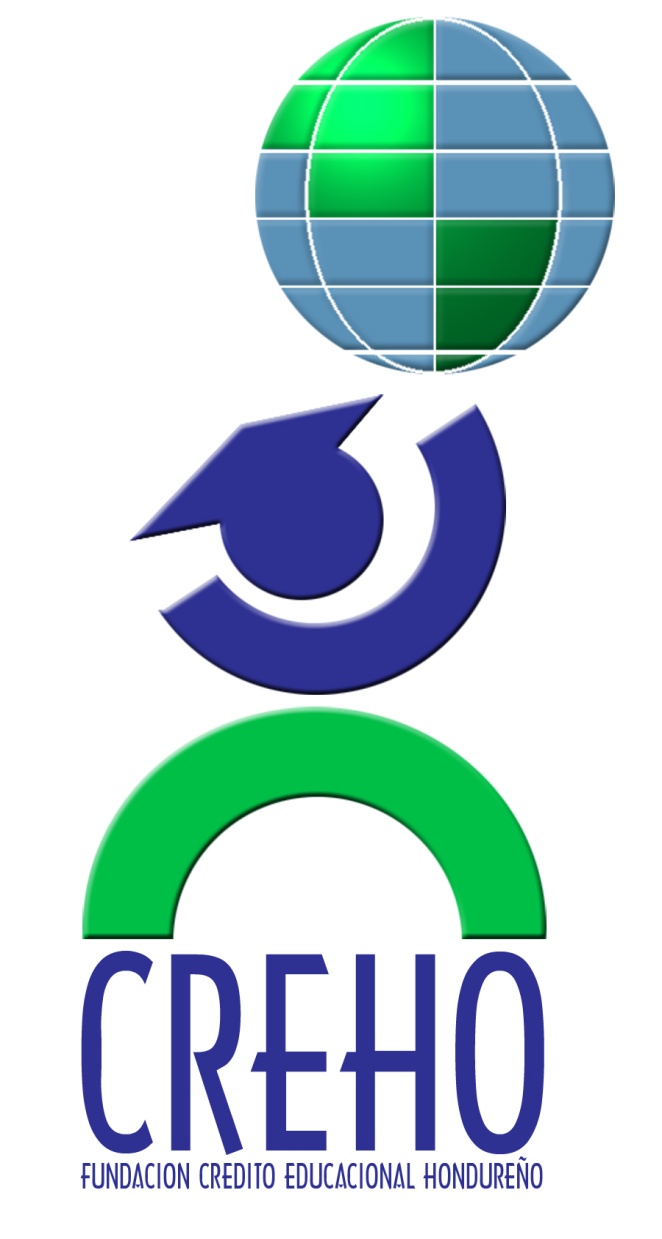 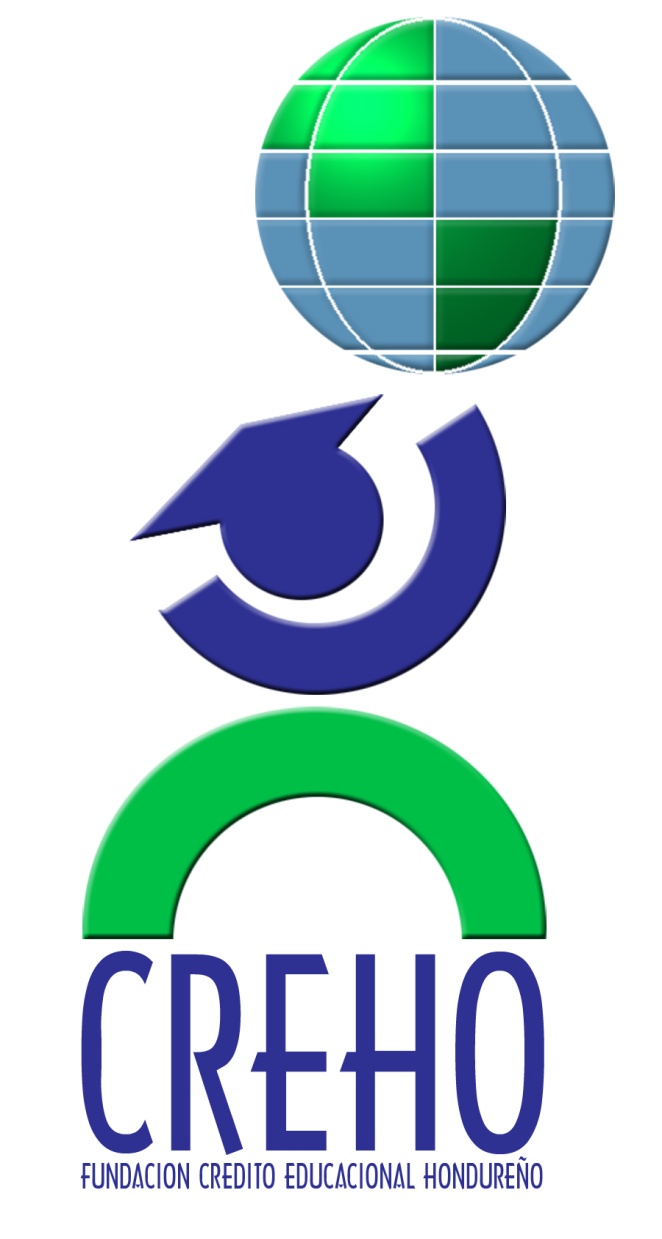 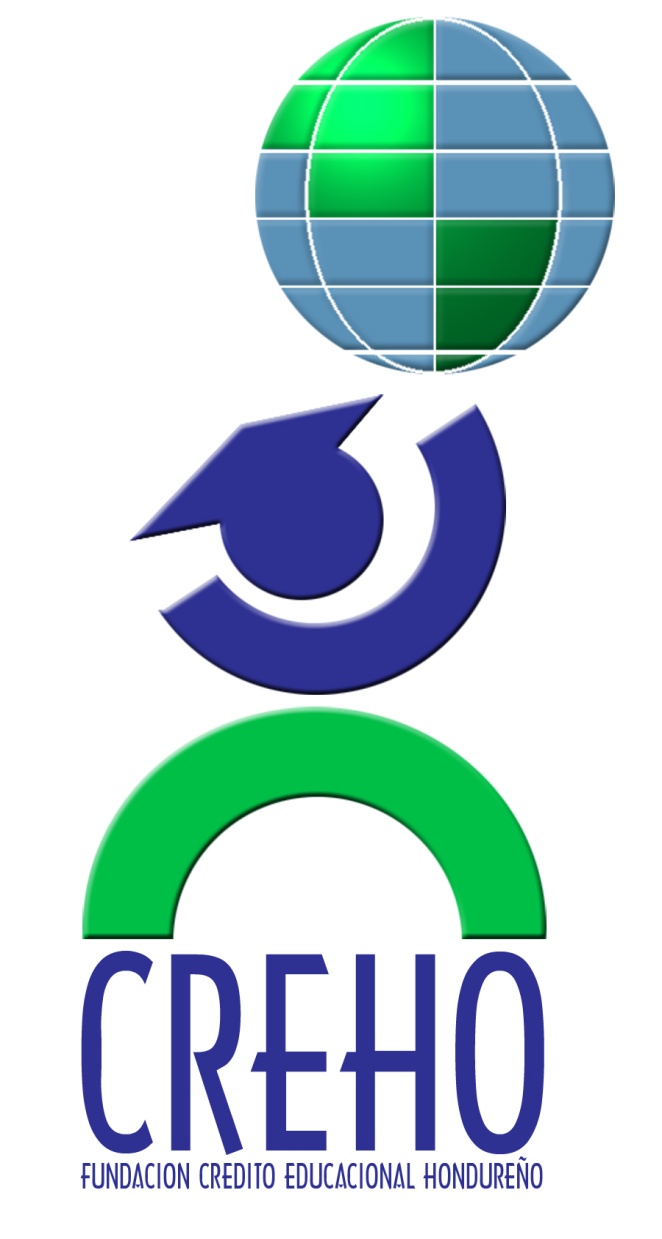 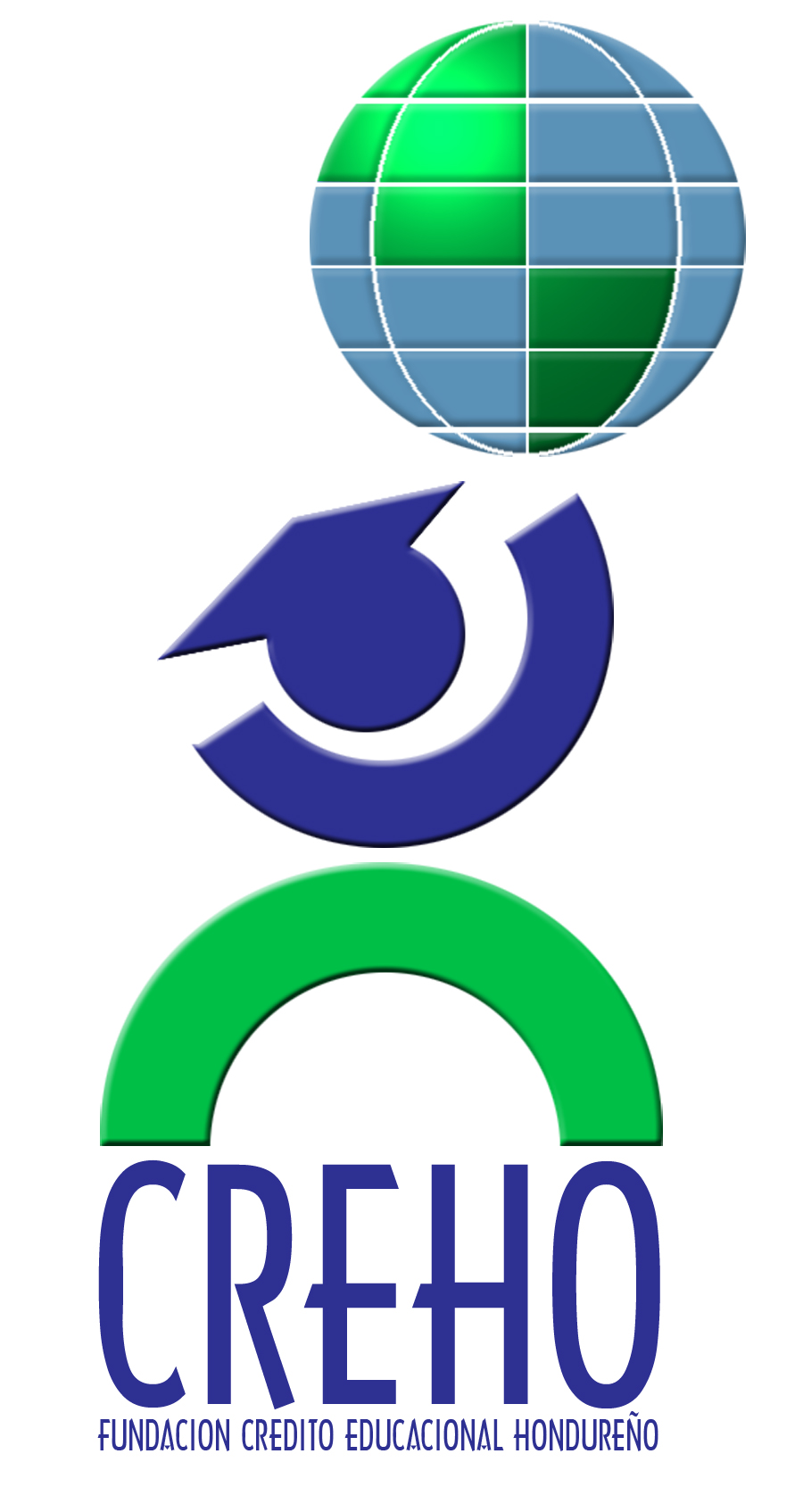 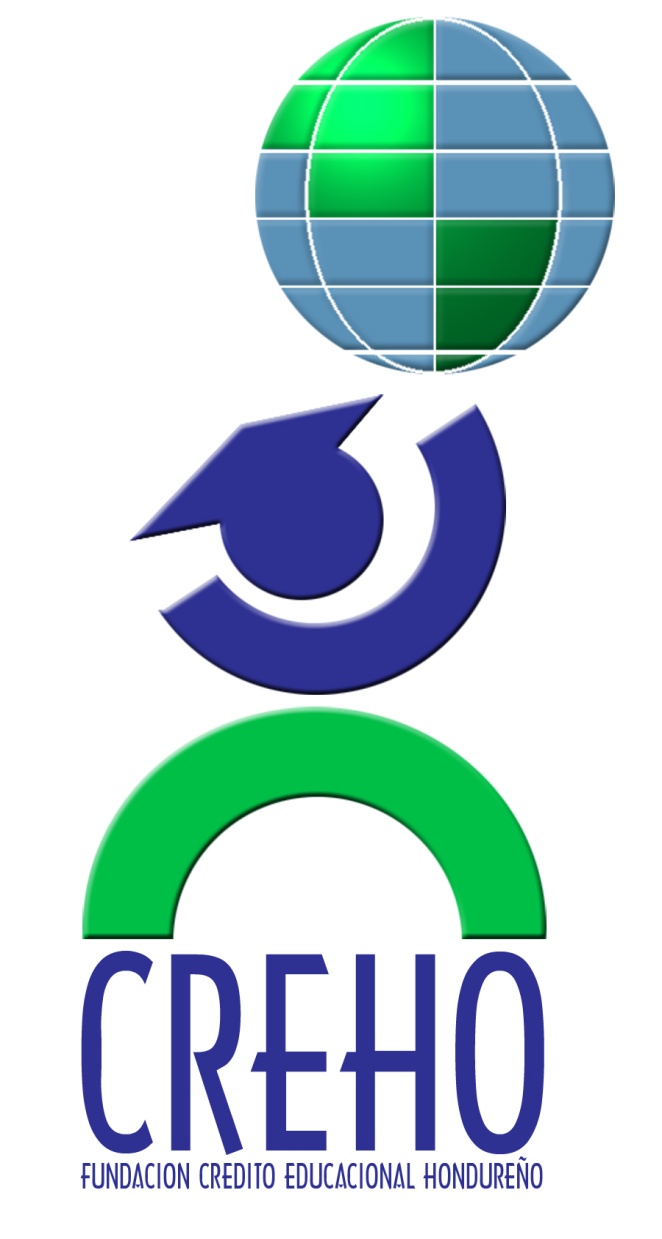 Los Beneficiarios
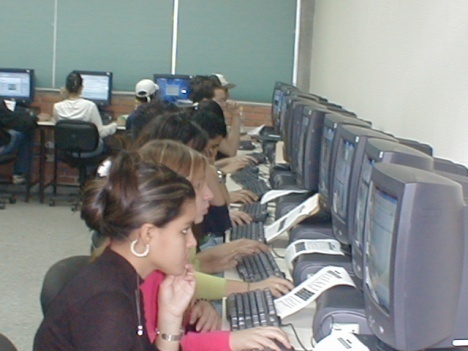 Jóvenes estudiantes. 
Micro y pequeños empresarios. 
Jóvenes estudiantes trabajadores. 
Grupos Adultos trabajadores.
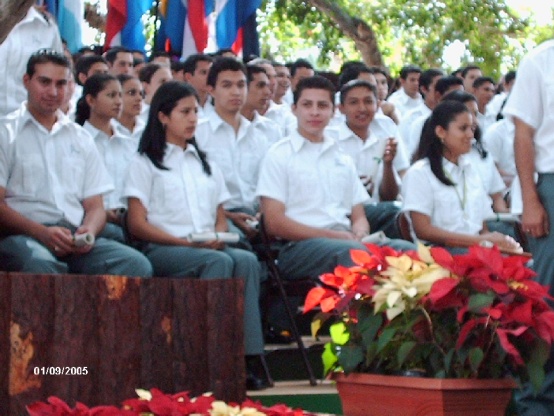 ¡Alcance nacional e internacional!
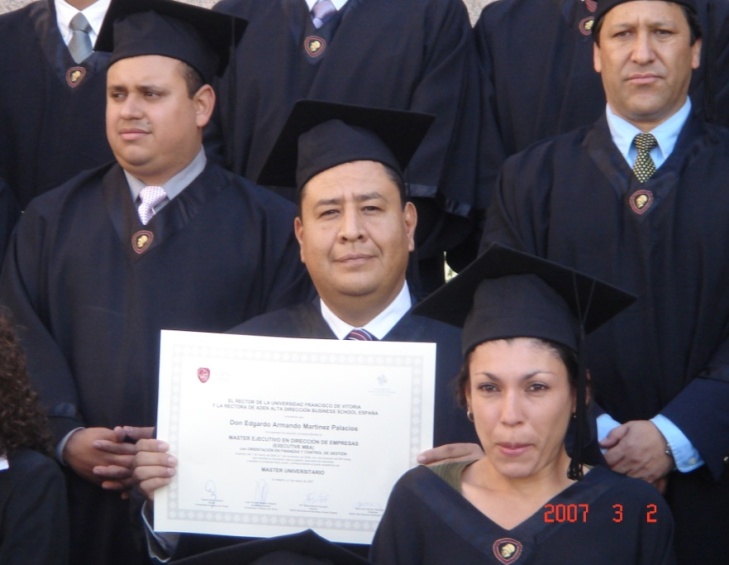 Nuestros Productos de crédito:
Doctorados. 
Cursos libres.
Compra de equipo.
Estudios por madurez.
Técnico.
Universitario.
Maestría.
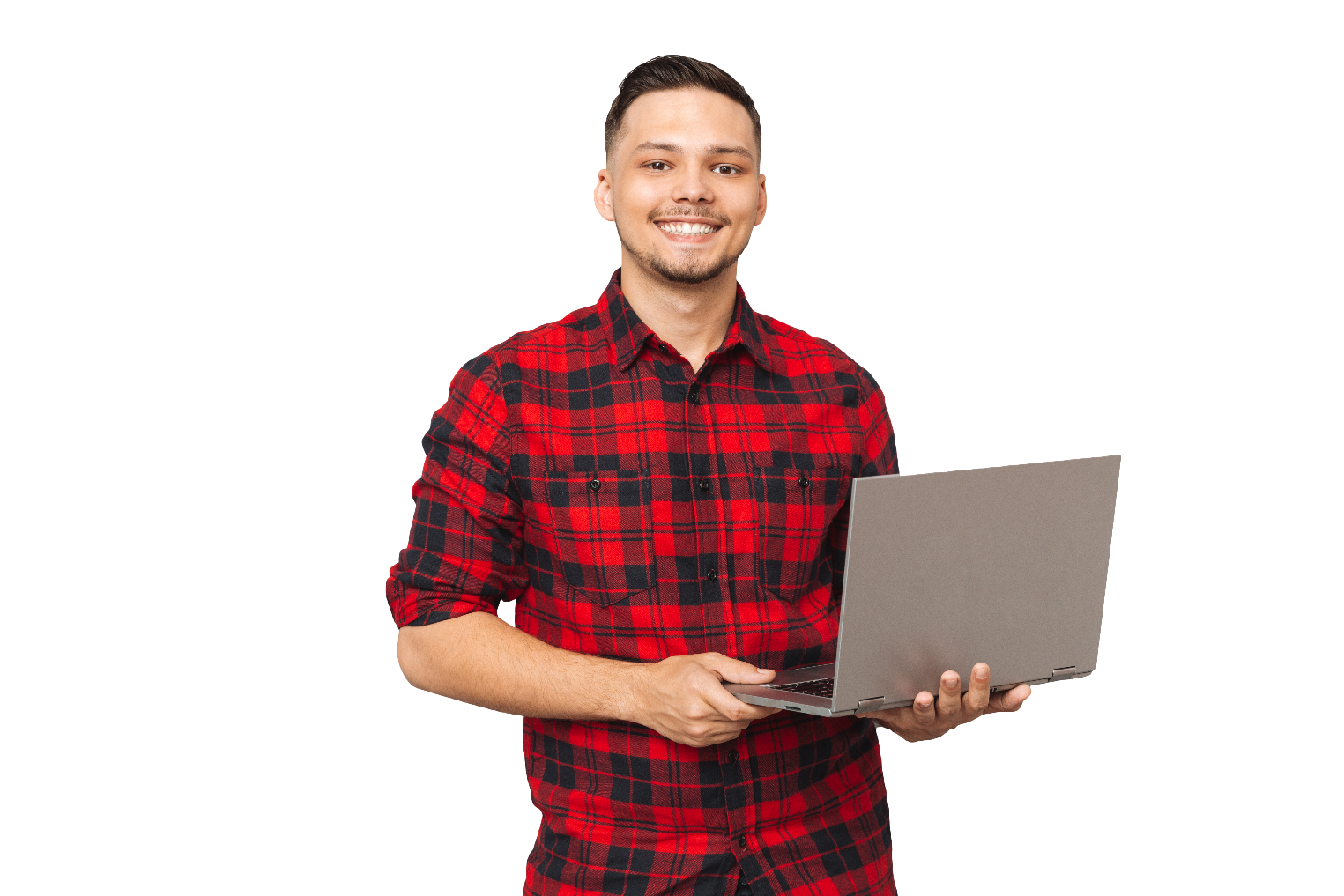 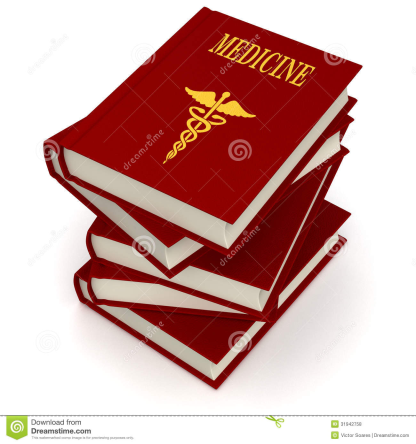 Rubros:
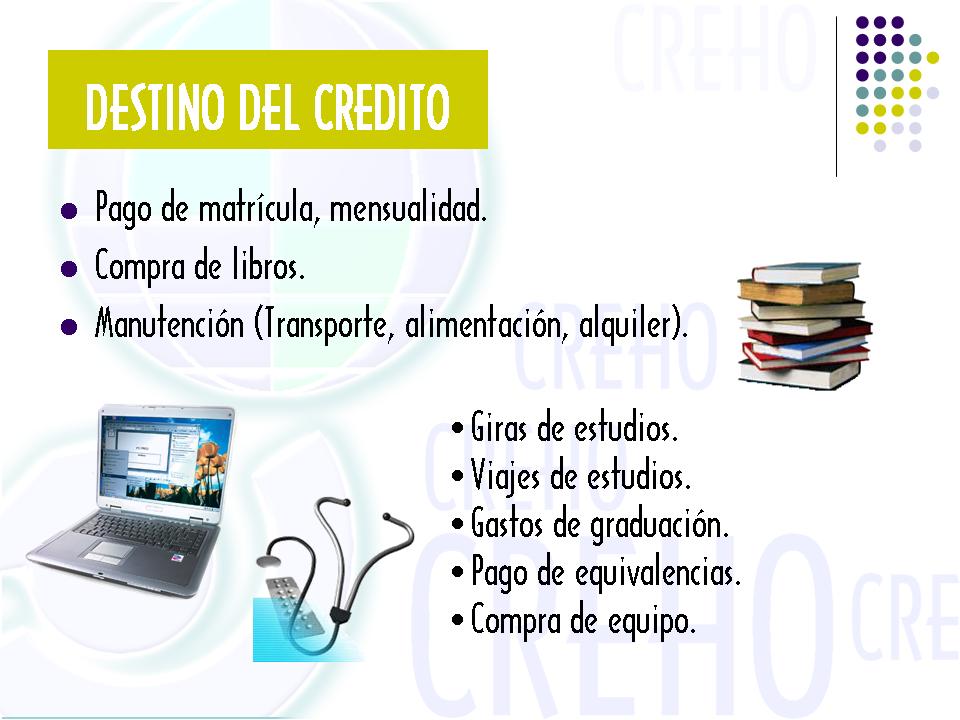 Nuestros Programas:
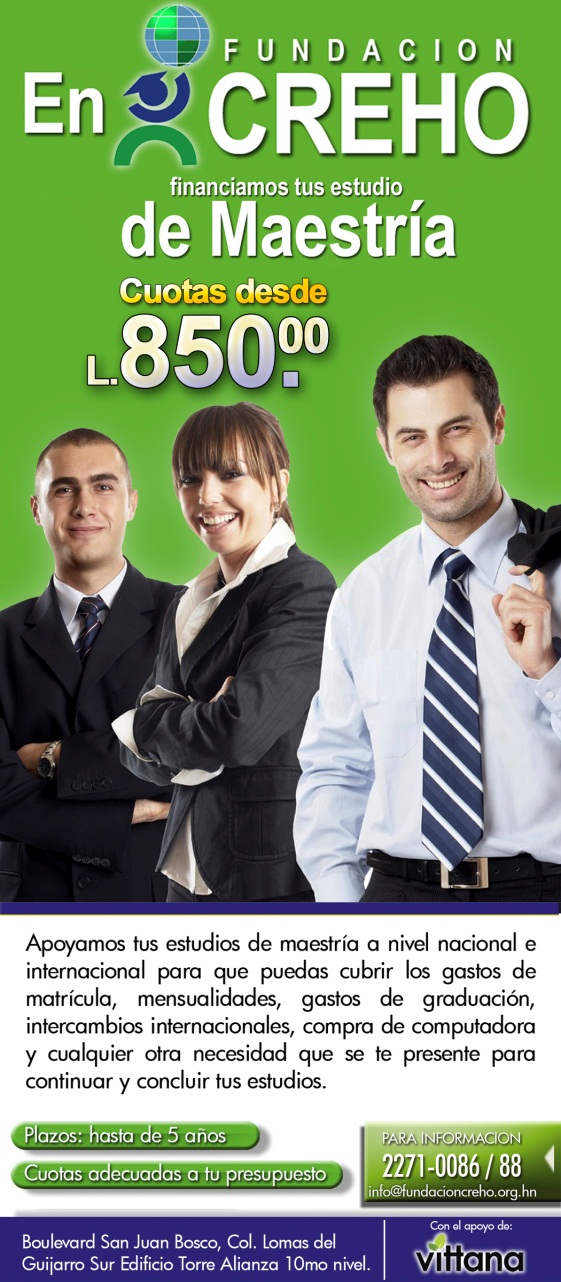 Administración de 
Fondos.

Becas -Préstamos
2.
3.
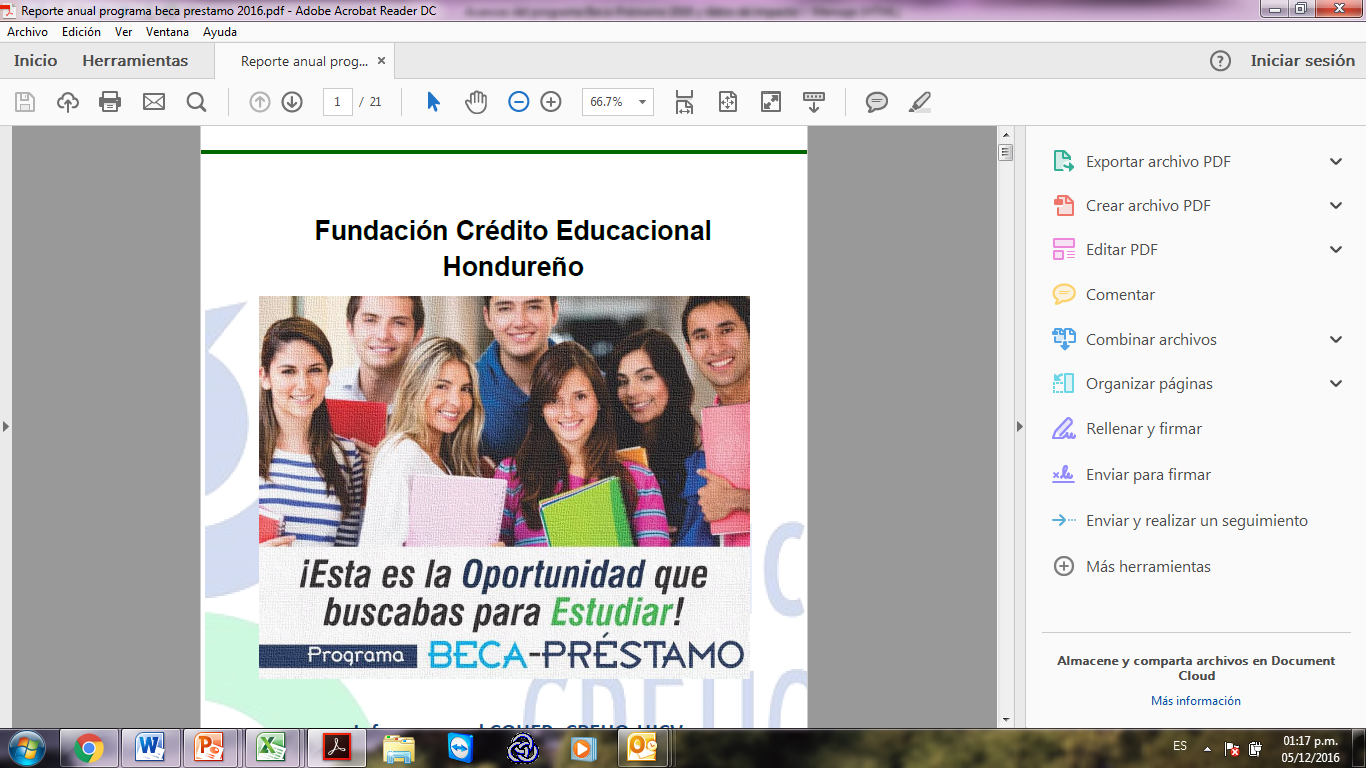 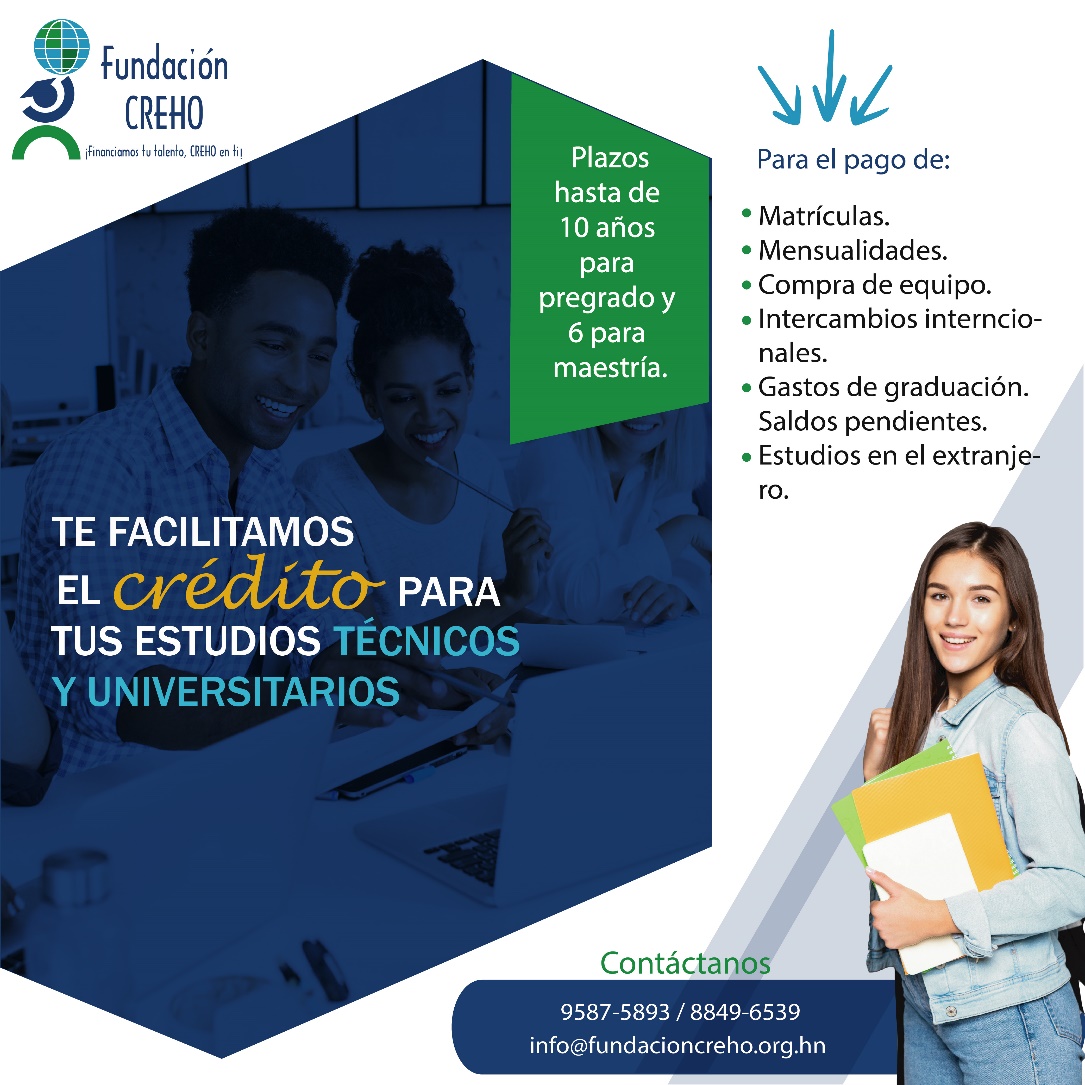 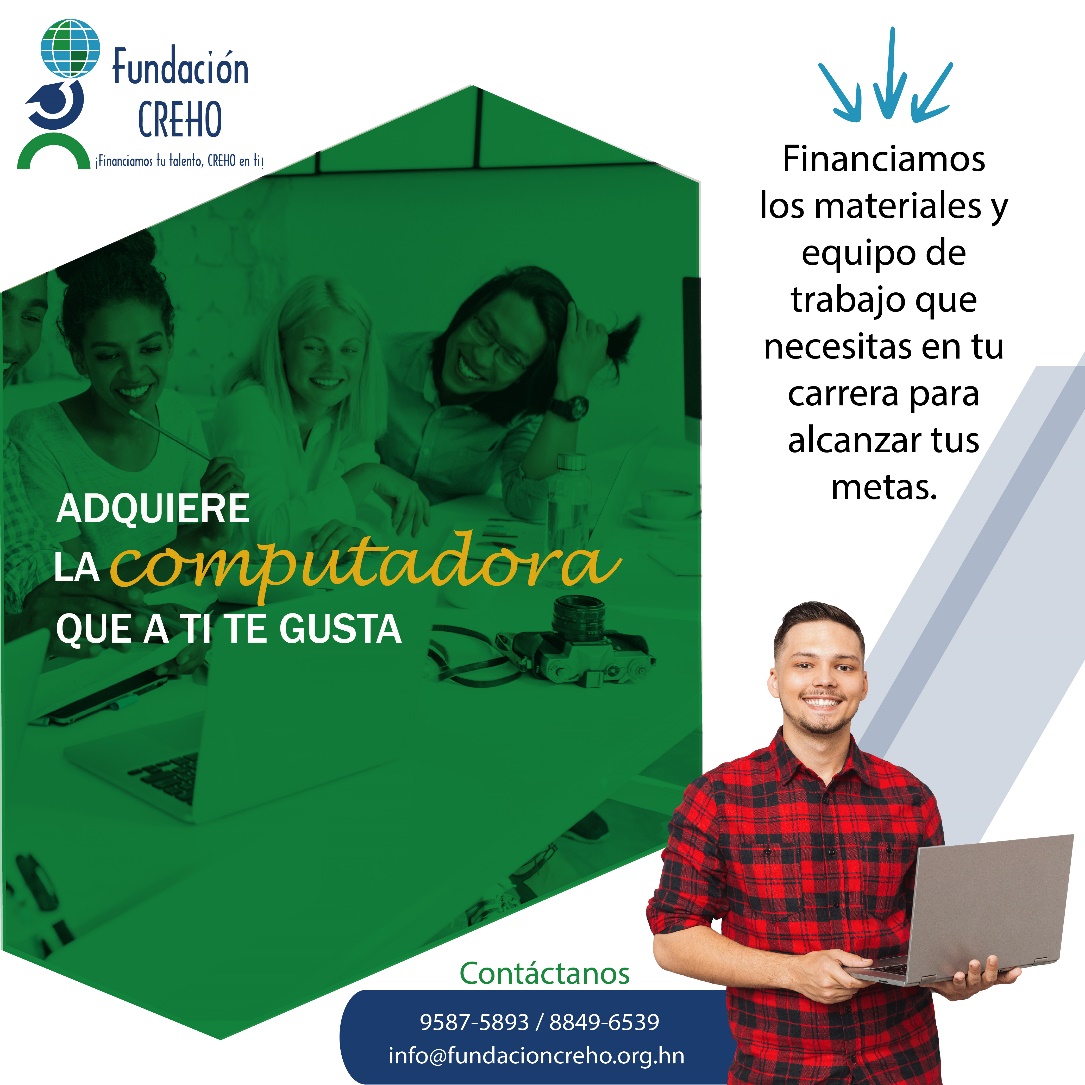 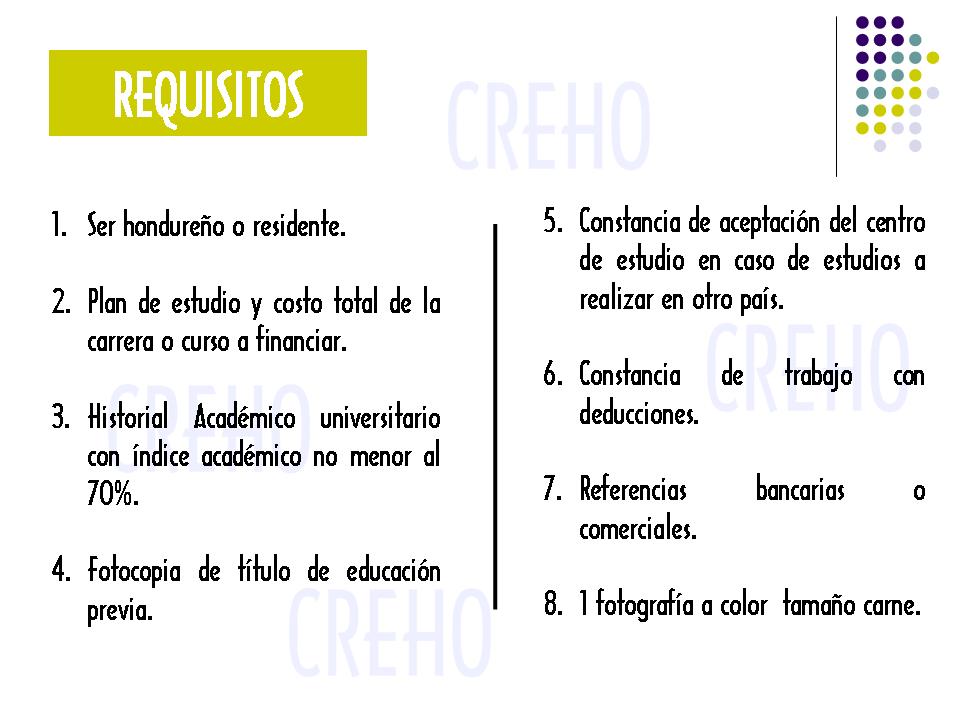 Requisitos iniciales para realizar propuestas
9. Investigación en centrales de riesgo.
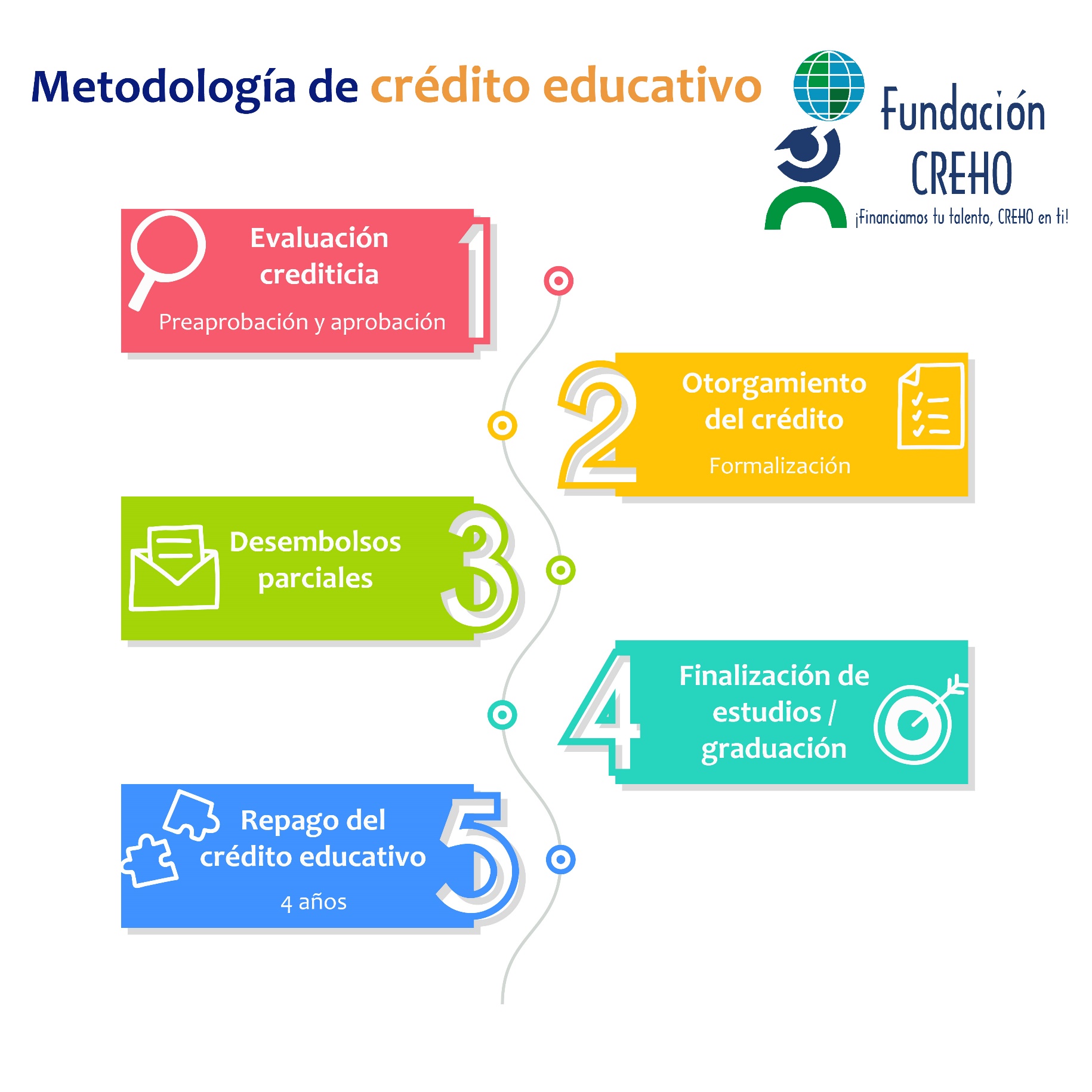 Ventajas
6. Cubrimos saldos vencidos 
de 2 trimestres.
1. Cuotas adecuadas a su 
presupuesto.
2. Condiciones crediticias 
competitivas.
7. Descuentos/beca en los 
centros universitarios.
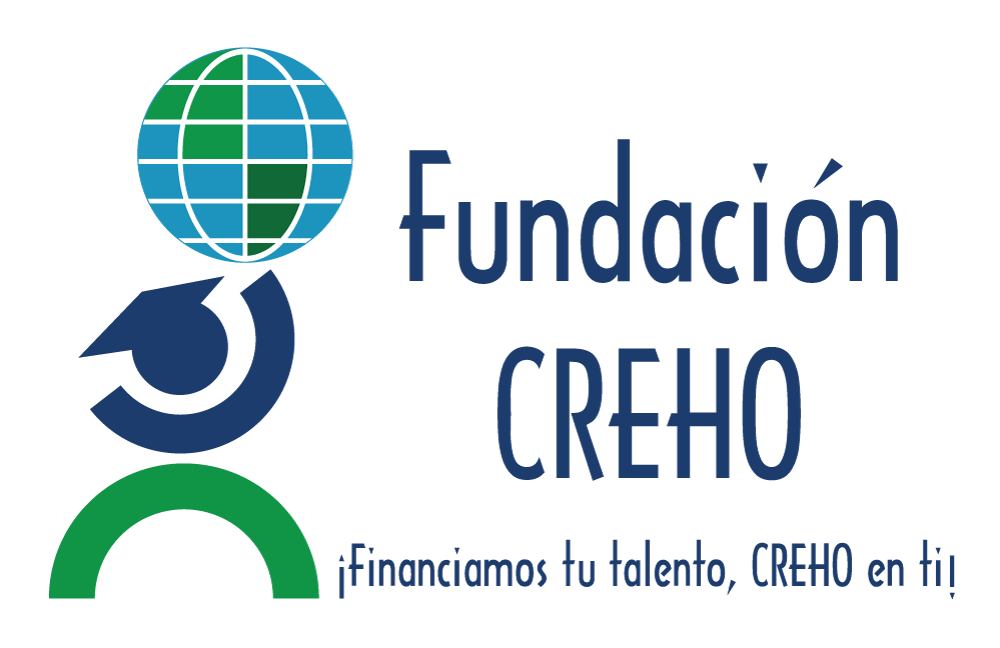 8. Atención personalizada.
3. Agilidad en trámite.
9. Monto de 
financiamiento hasta de L1millón.
4. Los intereses se calculan 
sobre saldos mensuales.
5. Crédito extendido a nivel 
nacional e internacional.
10. Apoyamos la carrera de 
tú elección.
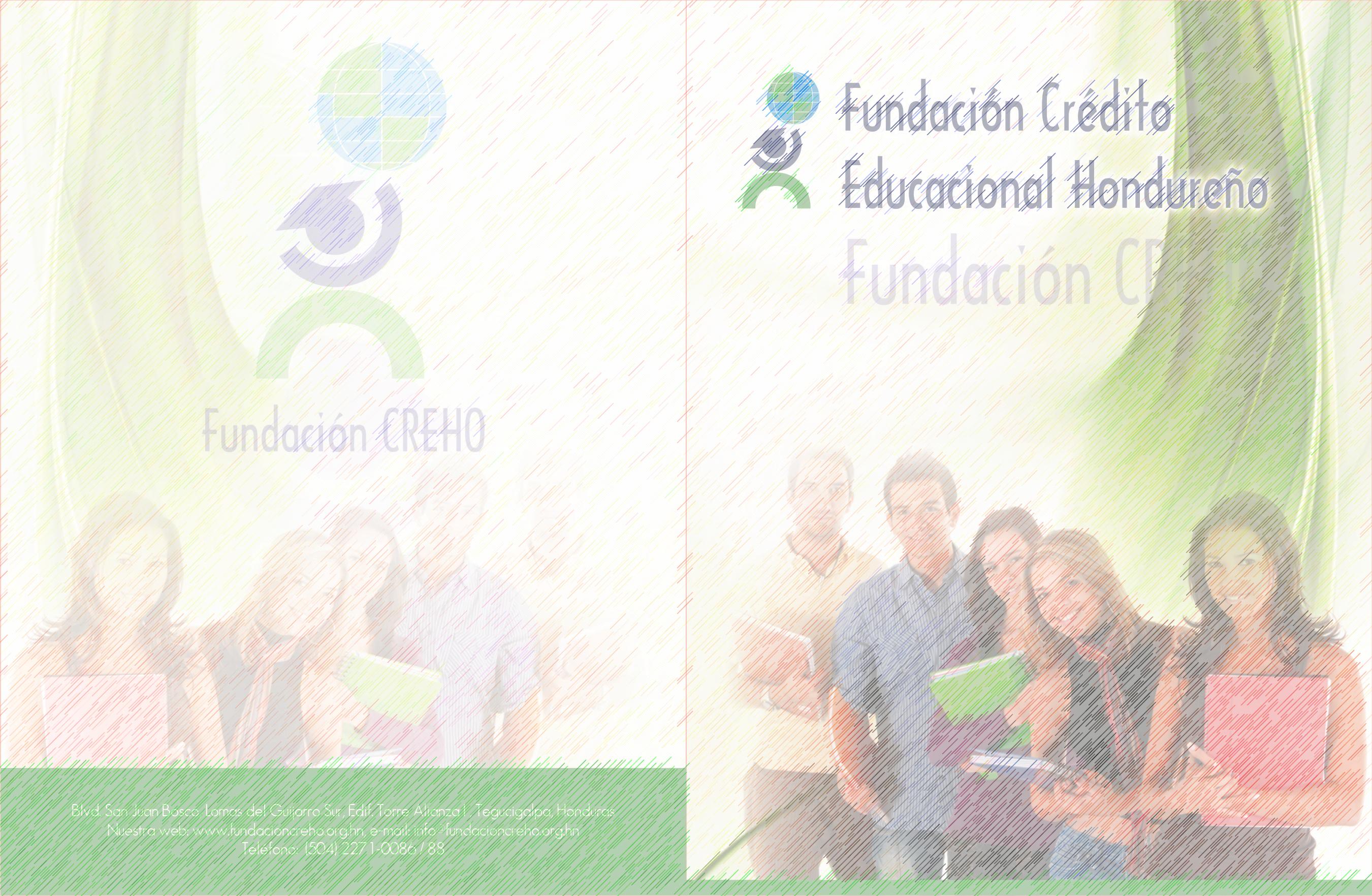 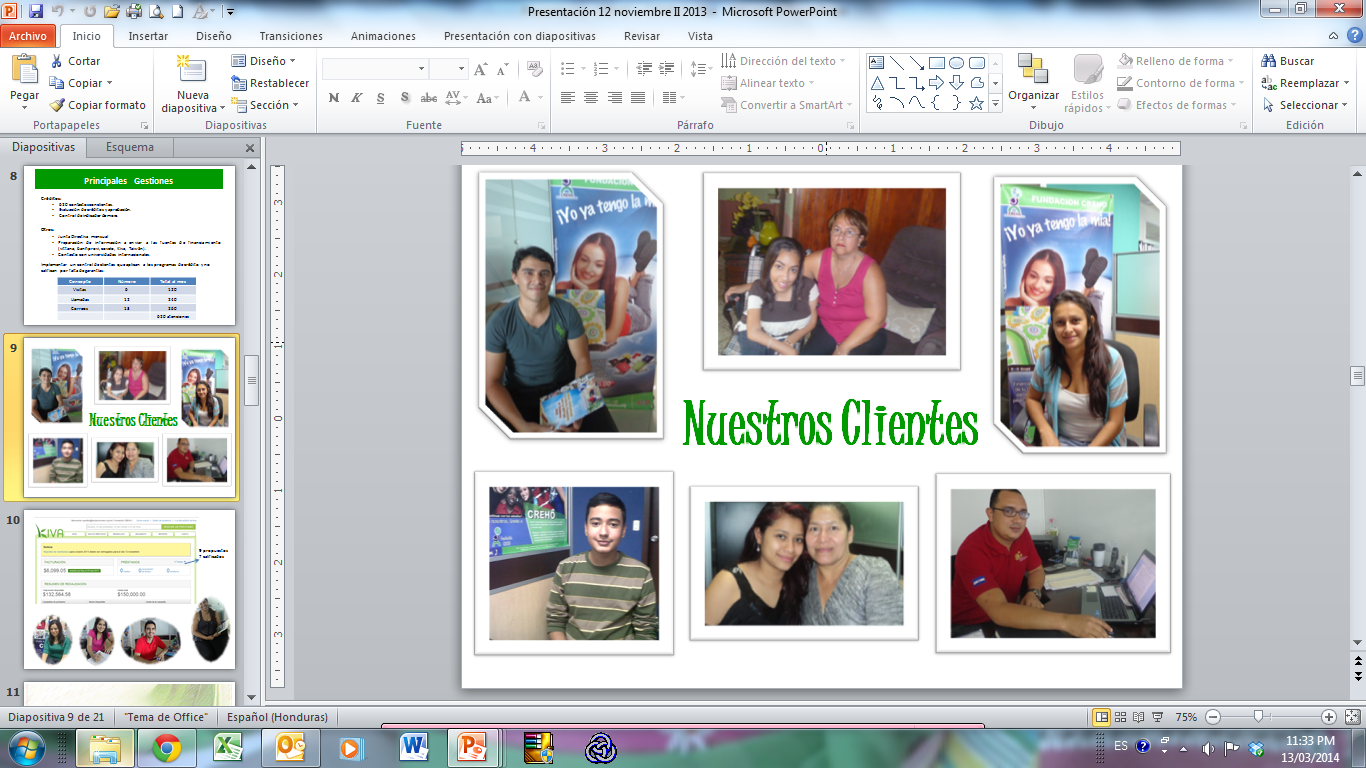 Estadísticas de Cartera
Al 31 de enero del 2014
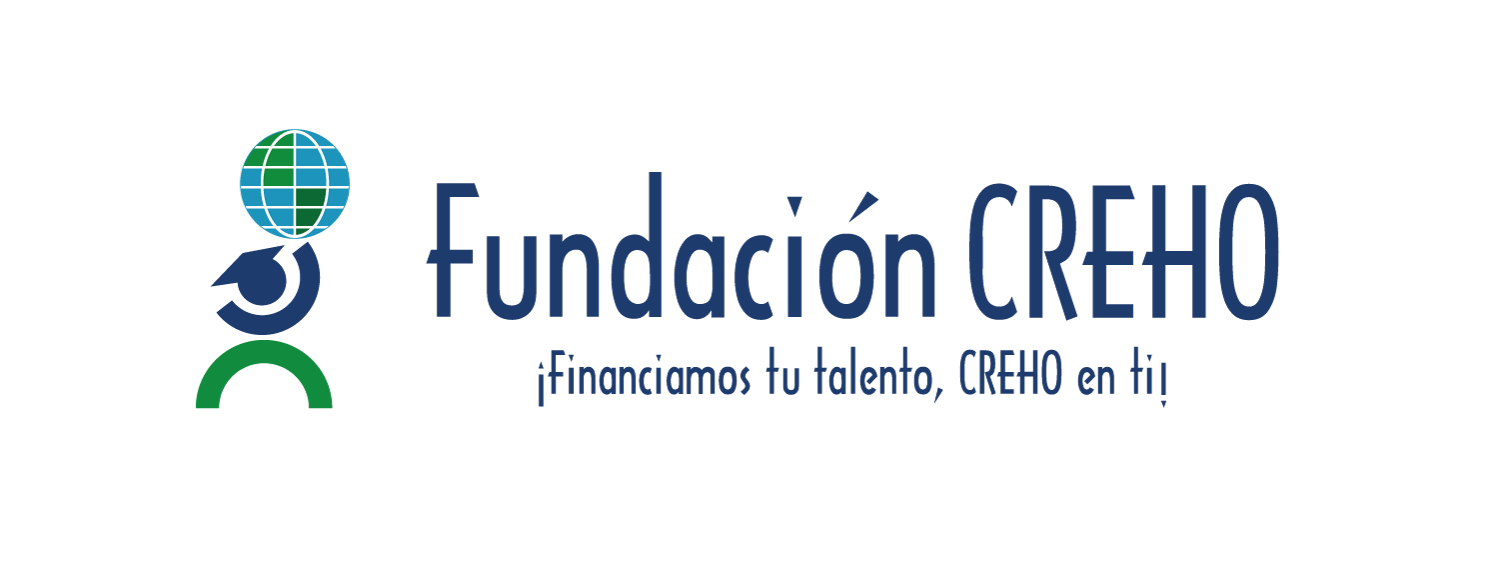 Contactos:

Información: info@fundacioncreho.org.hn 
Isis Midence: imidence@fundacioncreho.org.hn 
Verónica Lagos: vlagos@fundacioncreho.org.hn 

 
Tel: 8849-6539/  9587-5893/ 2271-0086
www.fundacioncreho.org.hn
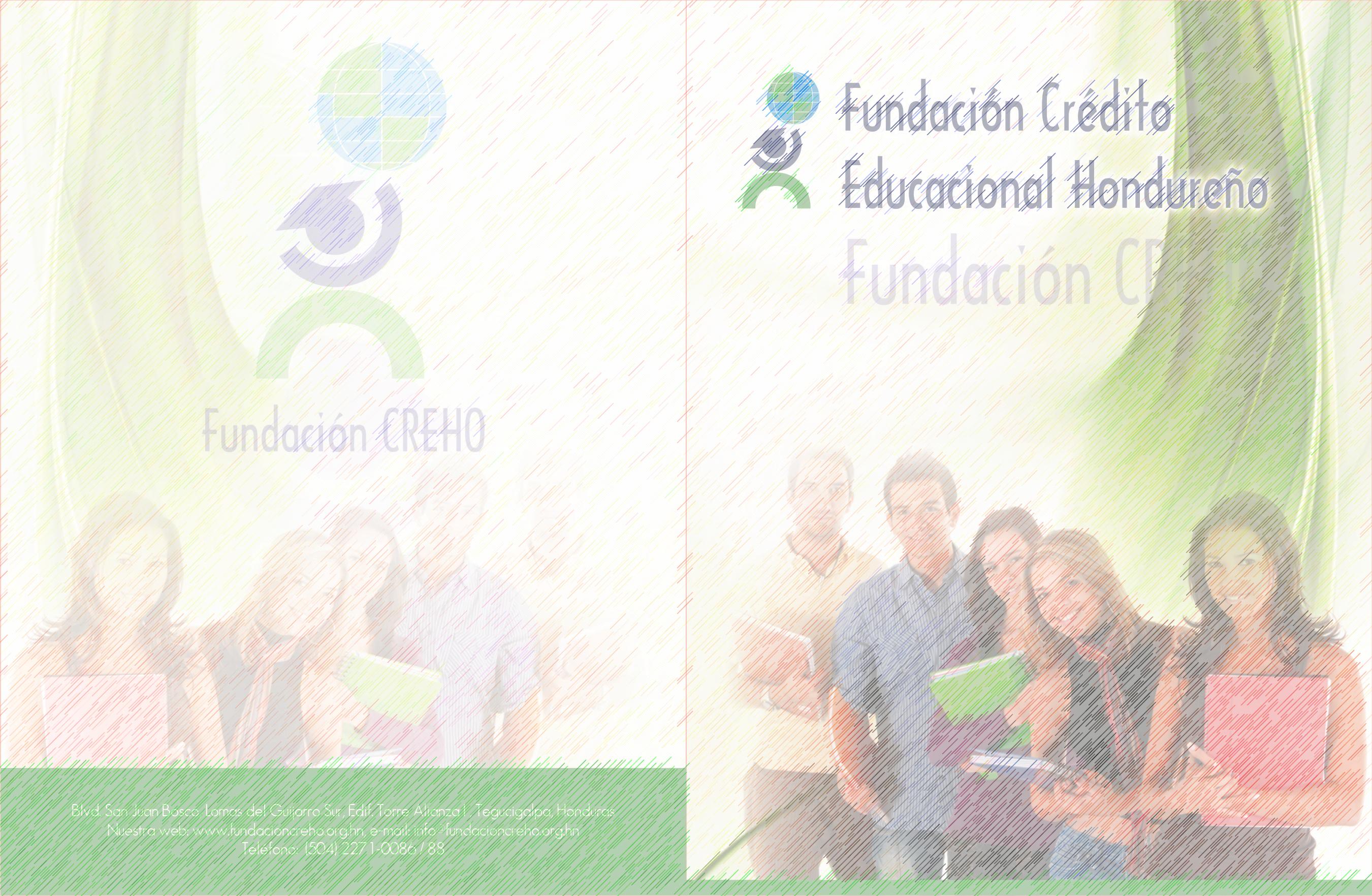 Fundación CREHO
¡¡Tu futuro comienza aquí!!
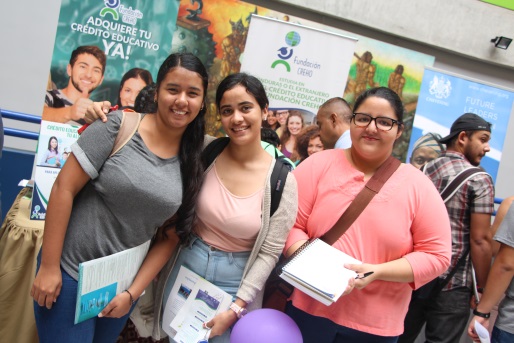 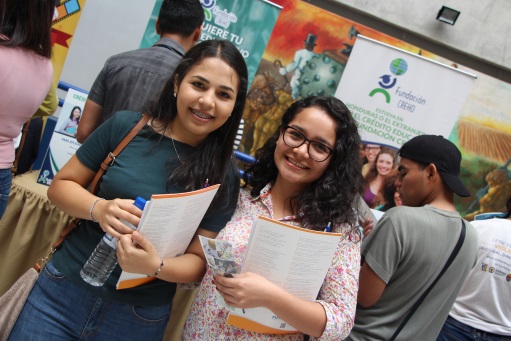 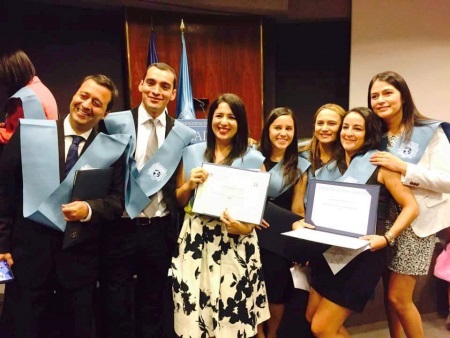 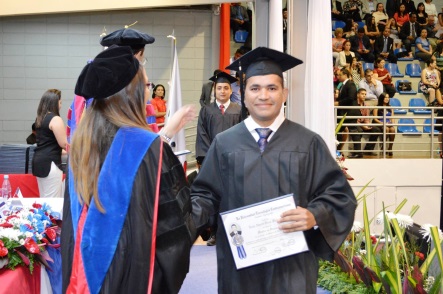